Village of Beiseker- FCSS, Recreation and Community Services2nd Quarter Overview 2023
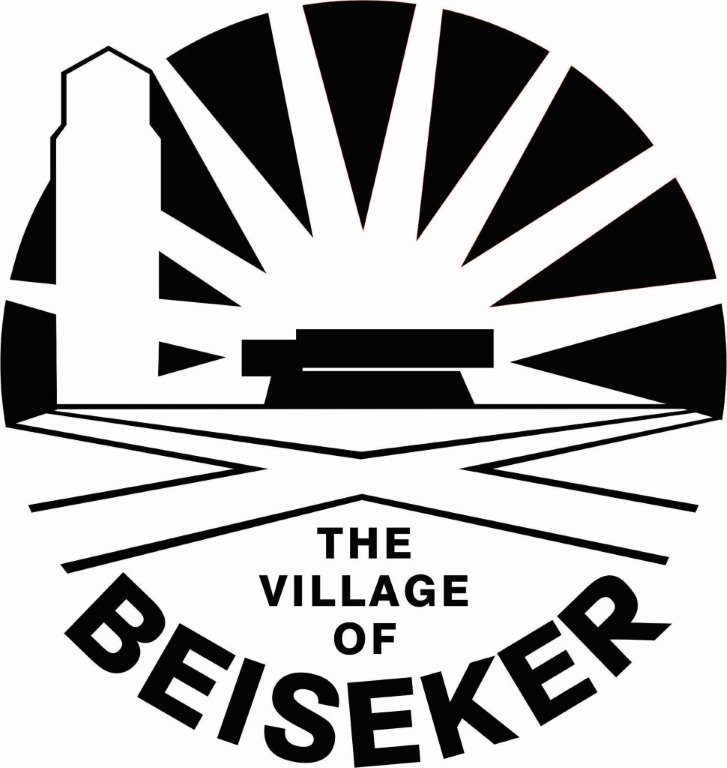 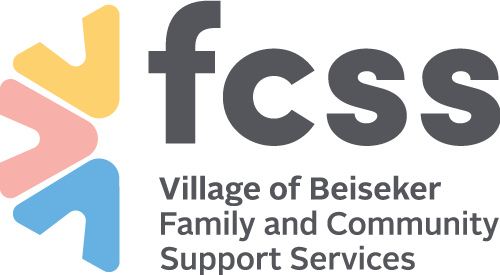 Village of Beiseker- FCSS, Recreation and Community Services2nd Quarter Overview 2023
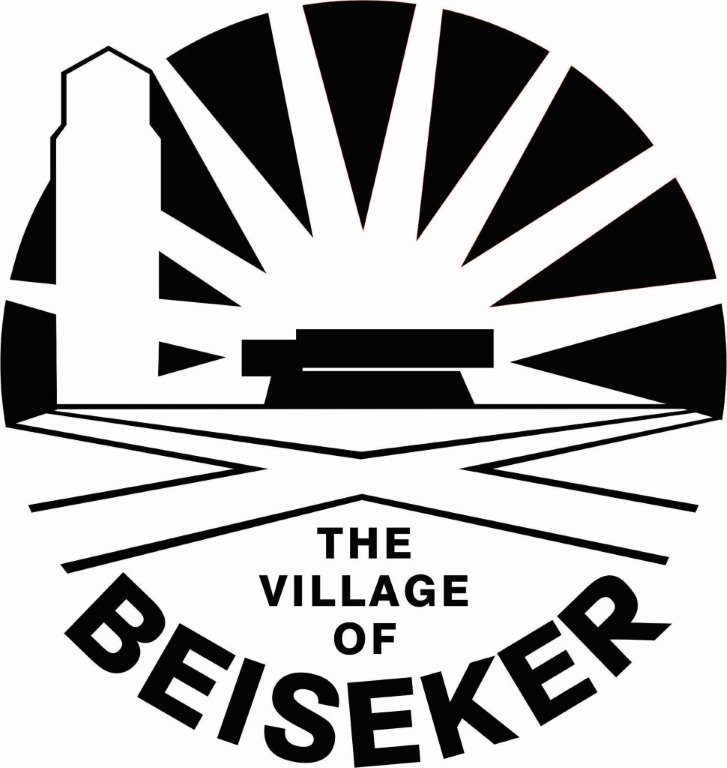 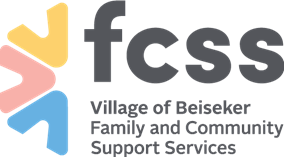 Village of Beiseker- FCSS, Recreation and Community Services2nd Quarter Overview 2023
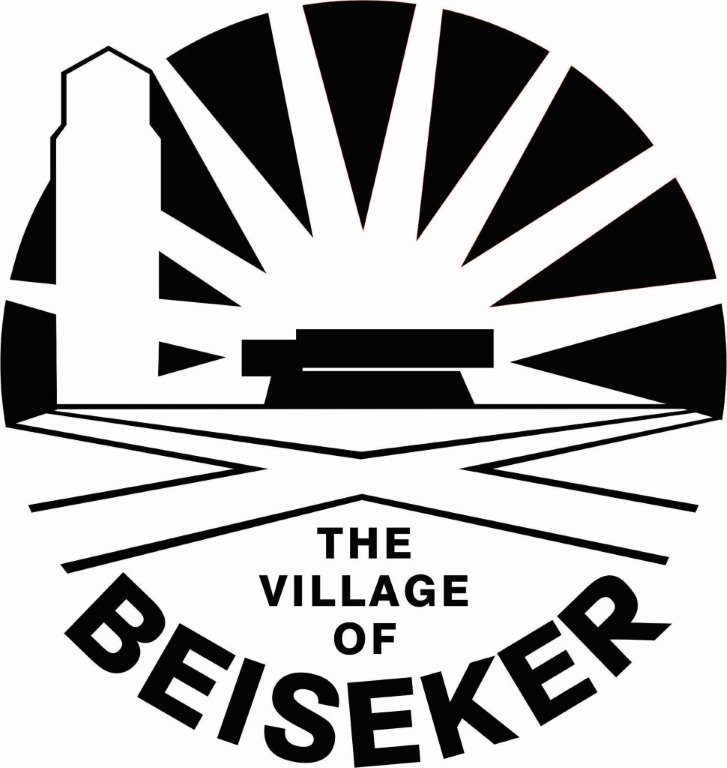 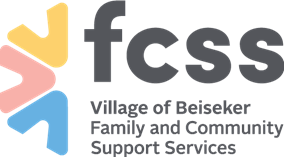